2024Phonics Screening Test
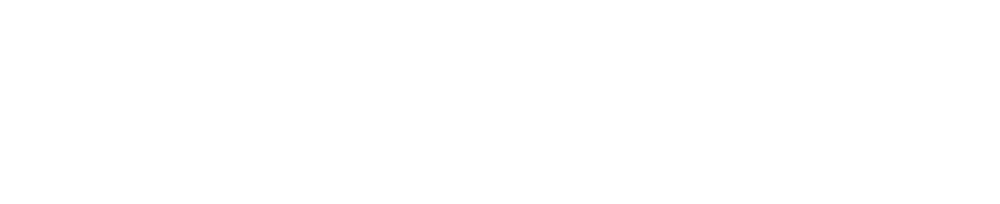 nop
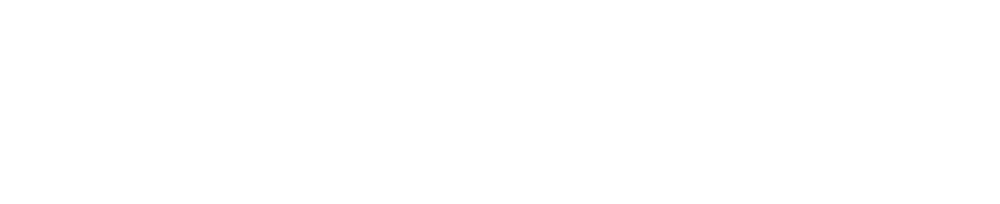 yim
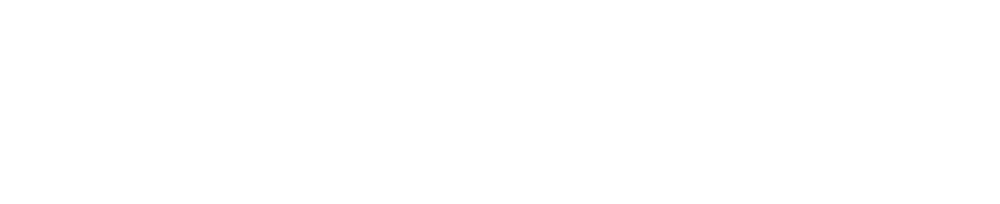 zeg
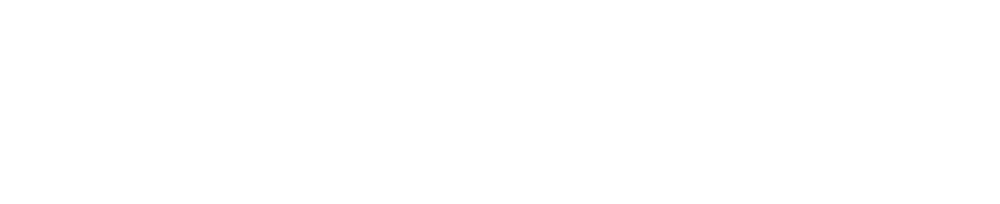 ild
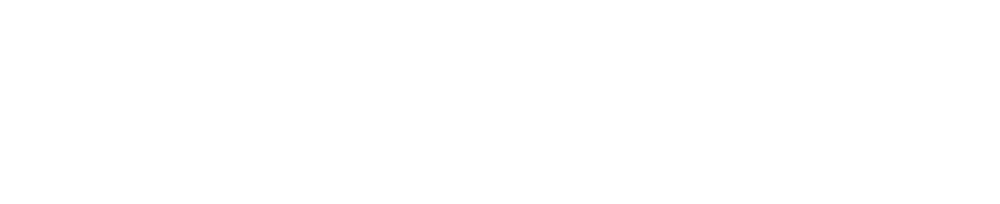 jick
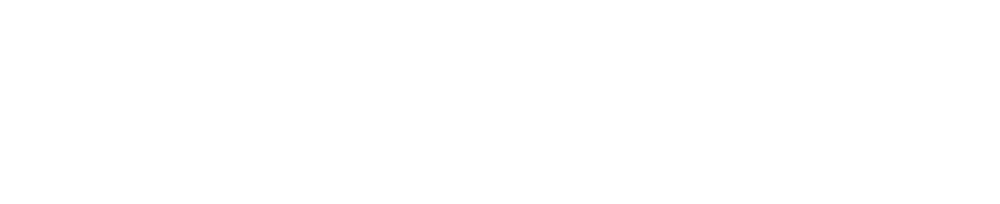 sheb
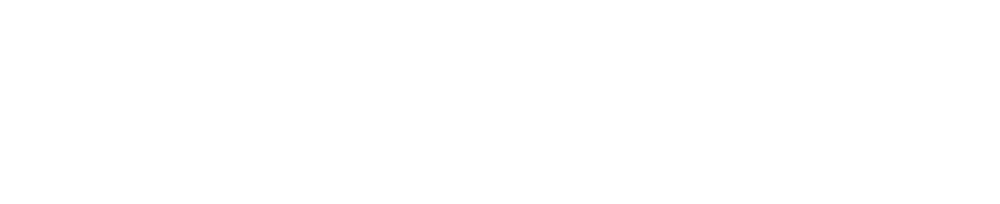 deeg
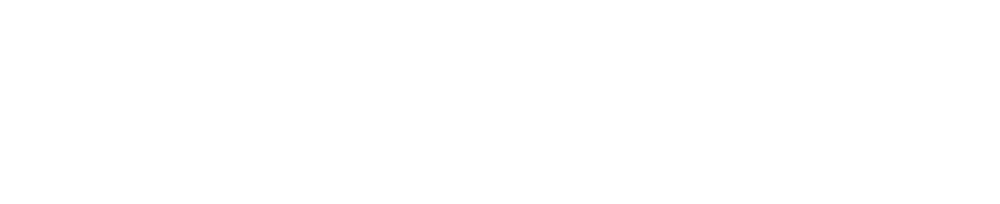 quish
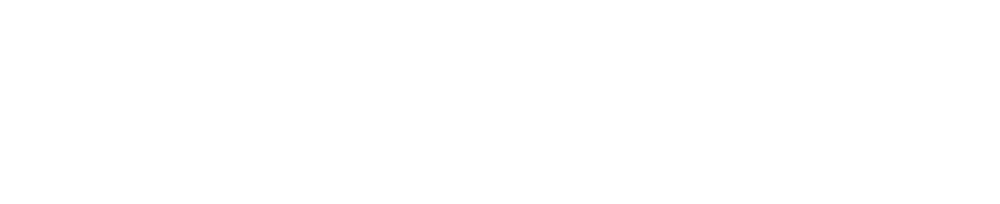 brop
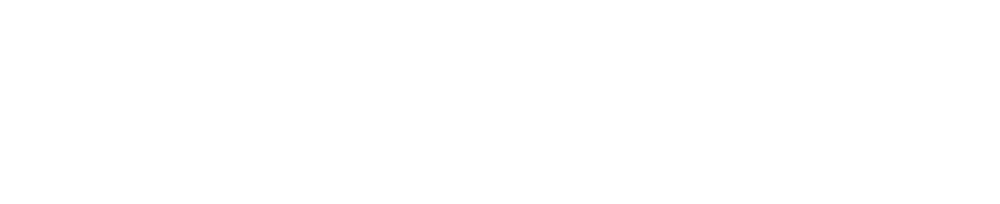 sleen
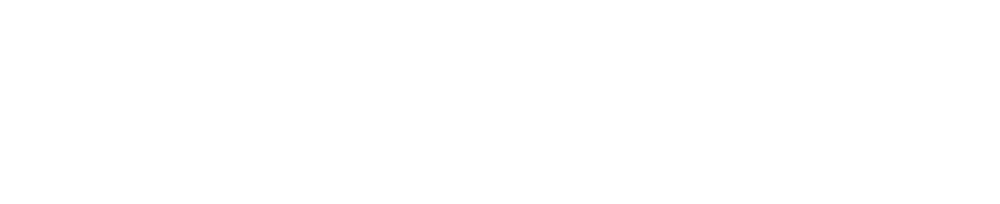 sint
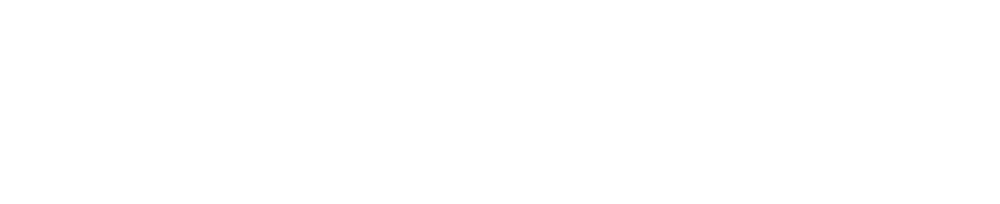 doilt
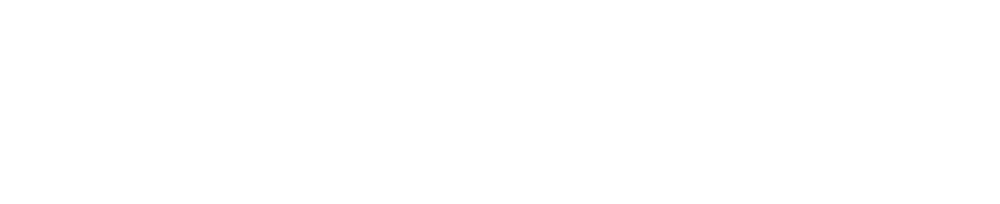 shin
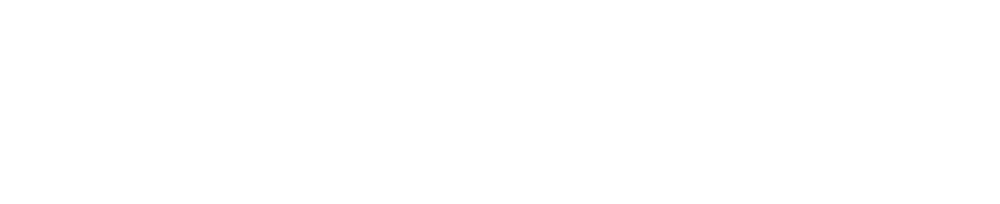 fang
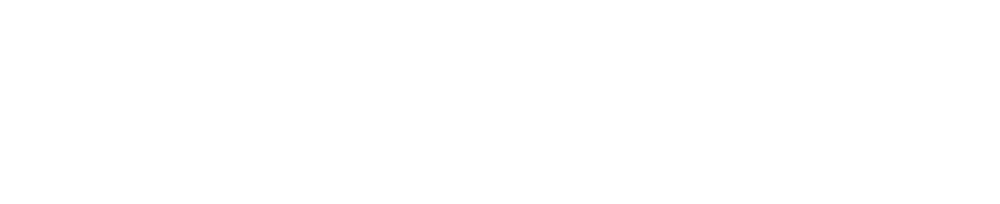 sort
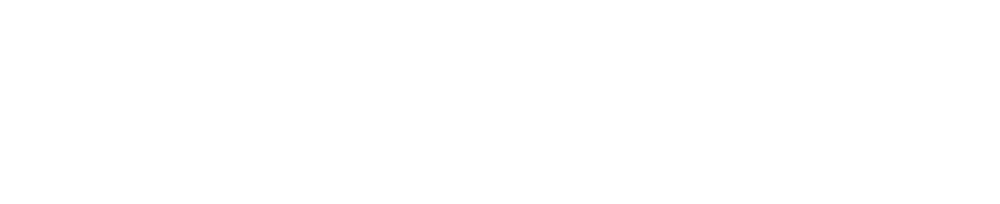 chill
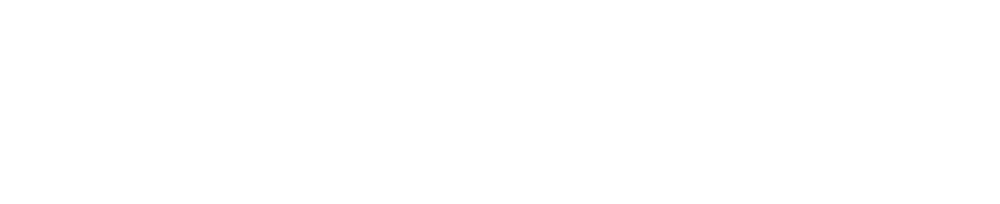 fled
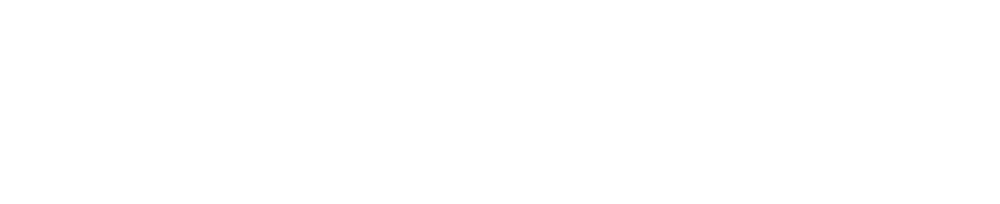 speck
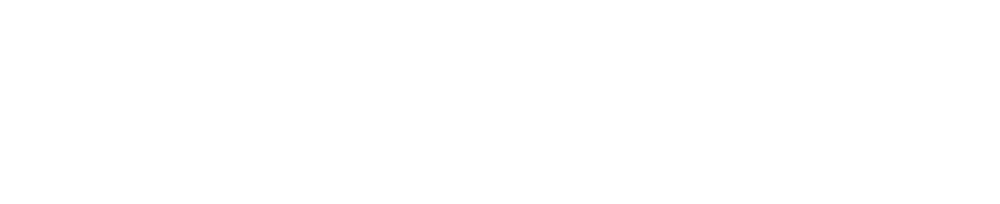 ramp
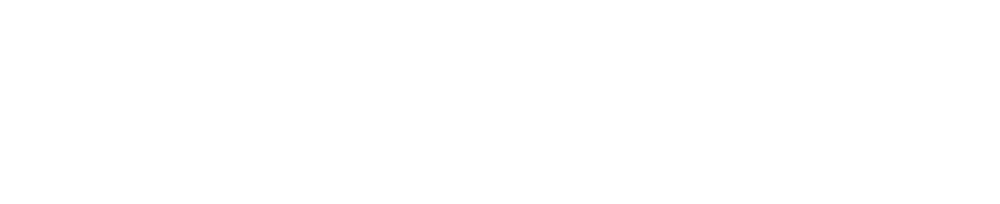 corns
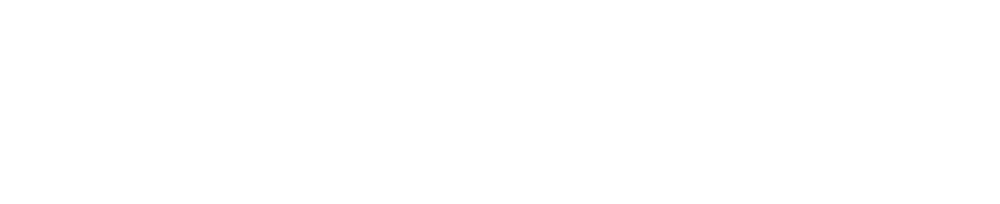 bew
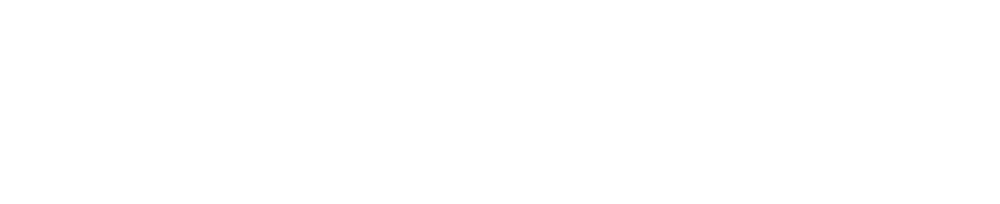 clune
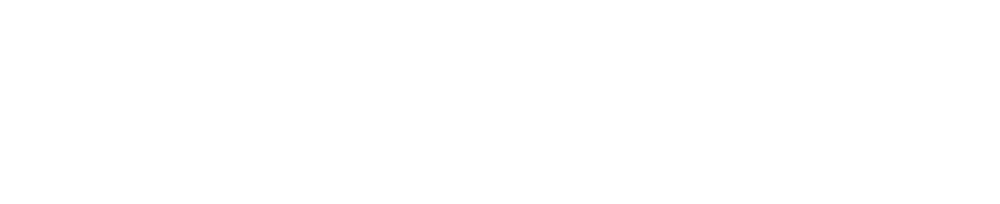 baup
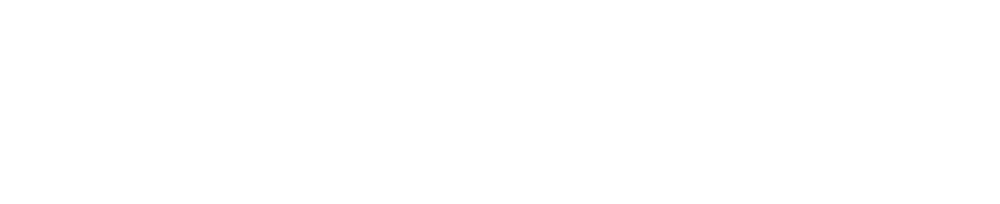 cheve
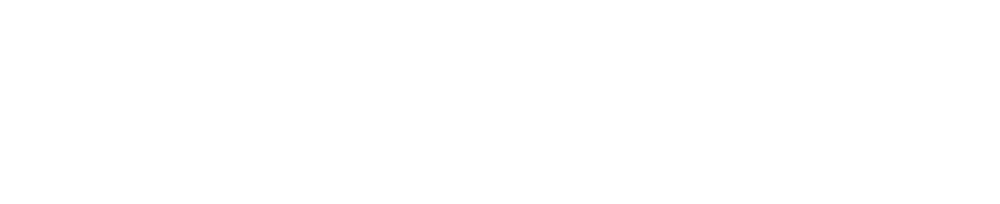 blenk
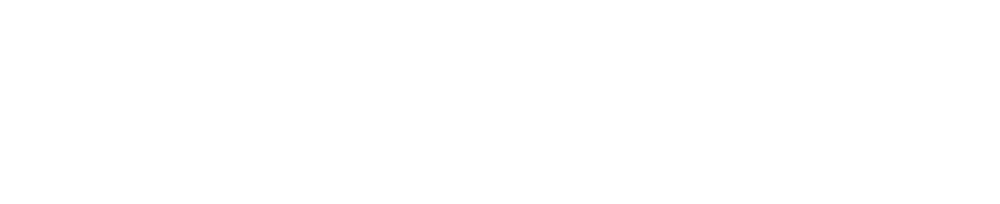 froast
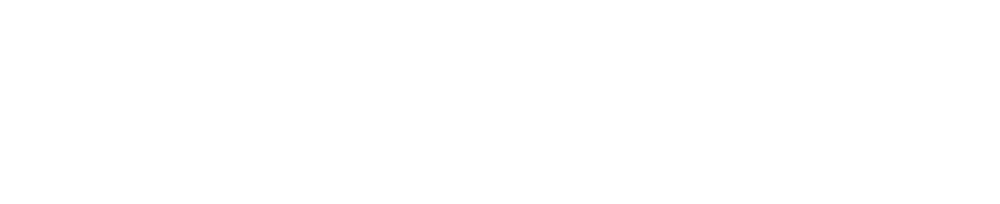 scrup
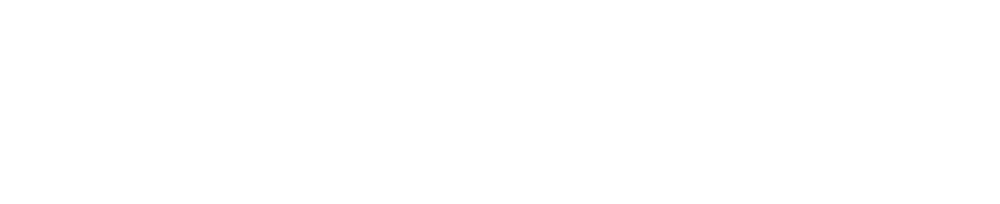 sprace
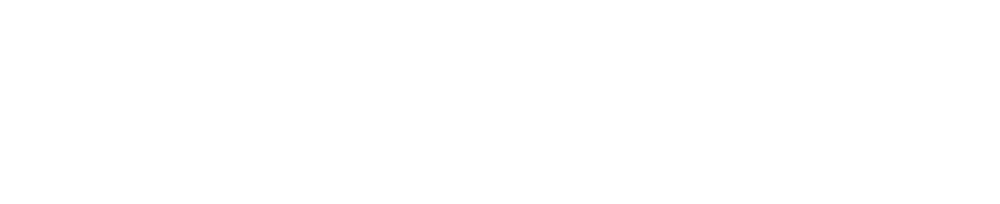 bar
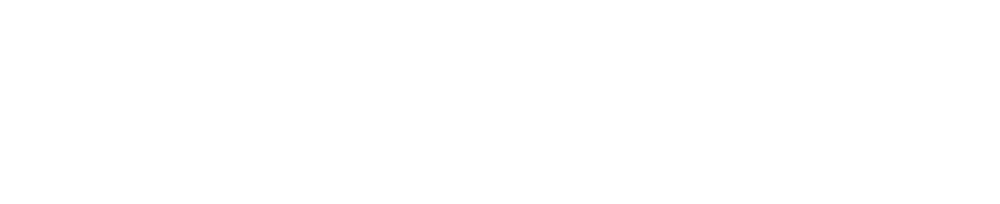 sneak
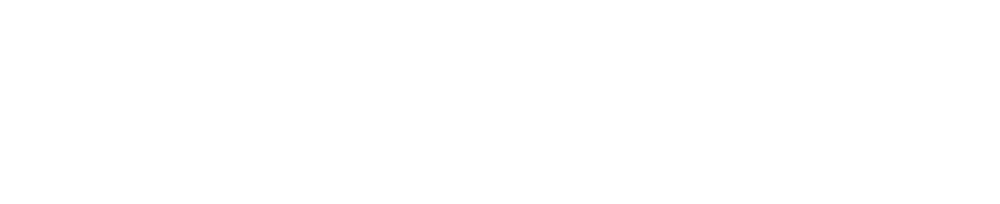 curl
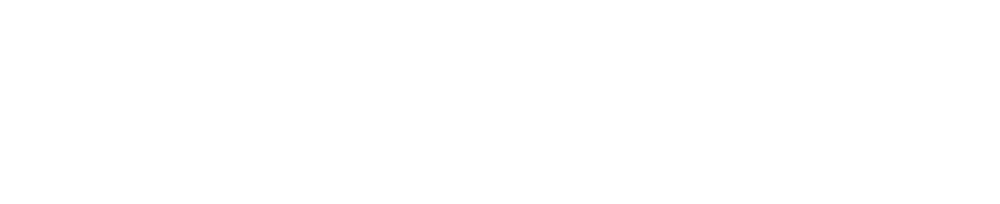 doze
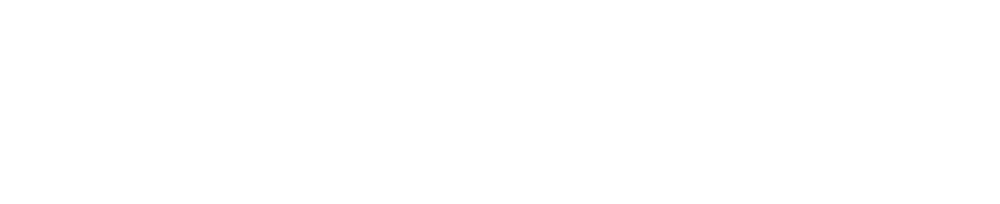 plank
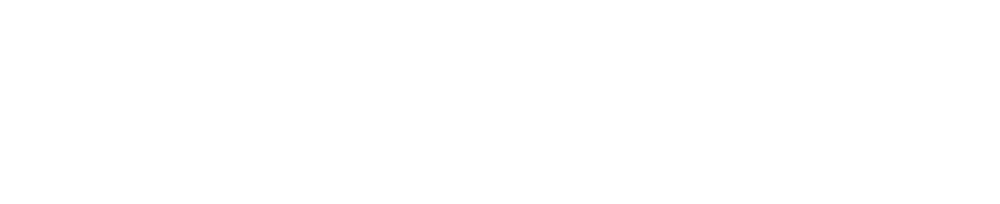 shrimp
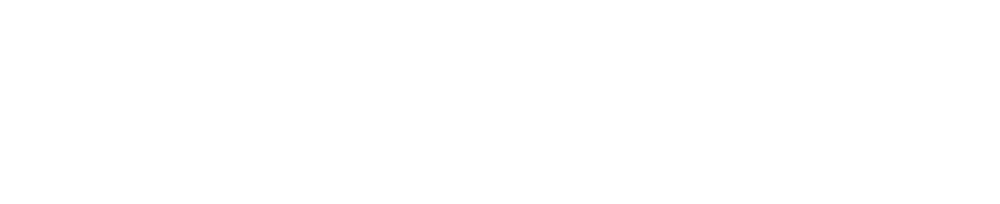 split
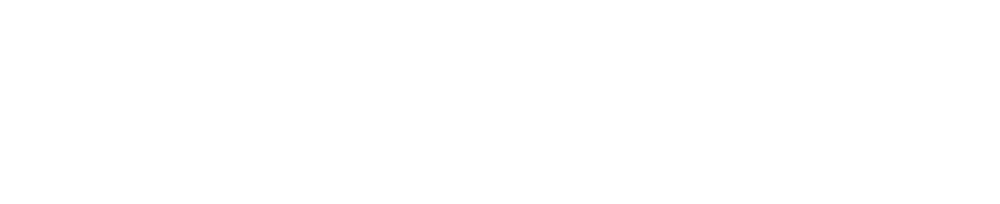 stripe
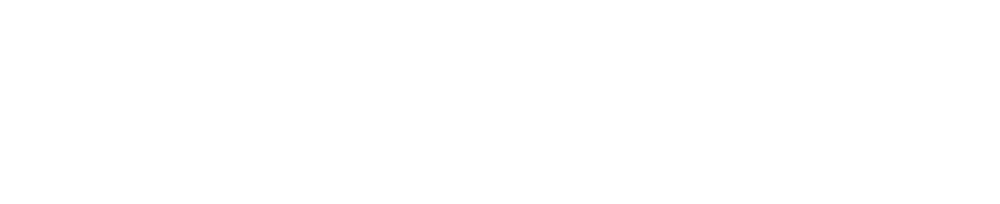 relay
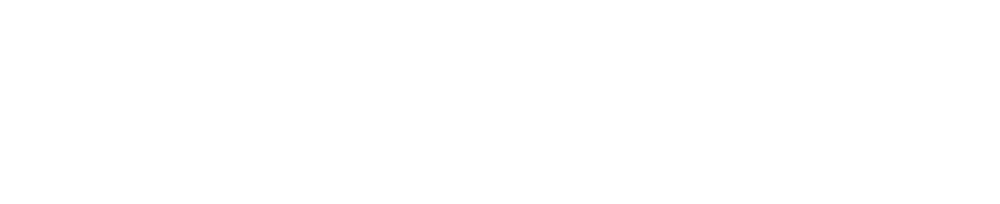 ending
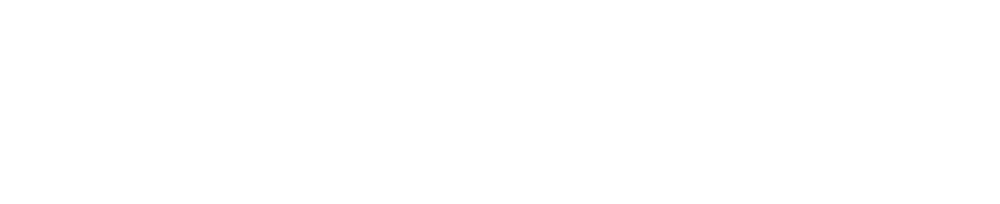 dolphin
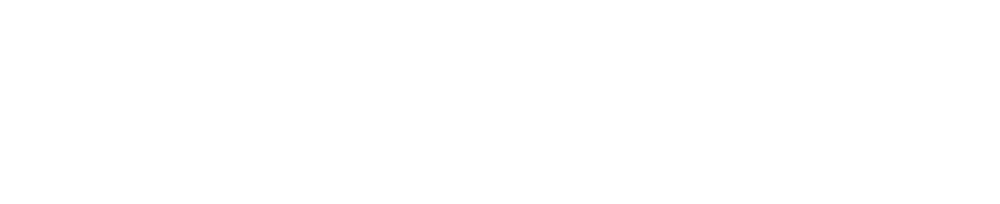 crackers
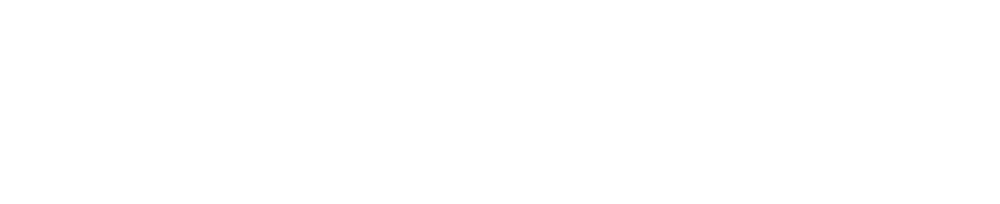